A Mighty Fortress
EIN’ FESTE BURG8.7.8.7.6.6.6.6.7
2/4
D/D - DO

Verses: 4
PDHymns.com
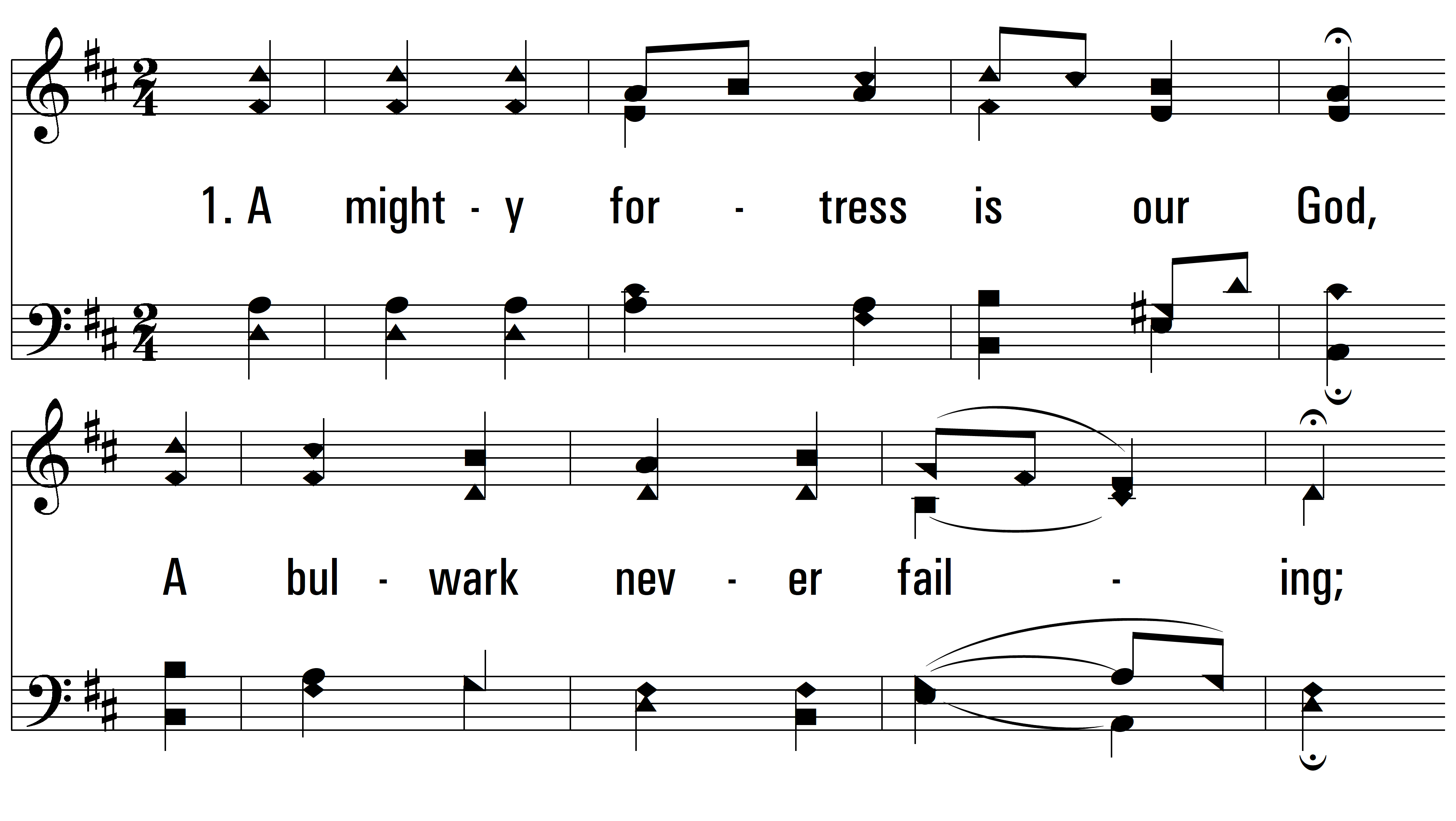 vs. 1 ~ A Mighty Fortress
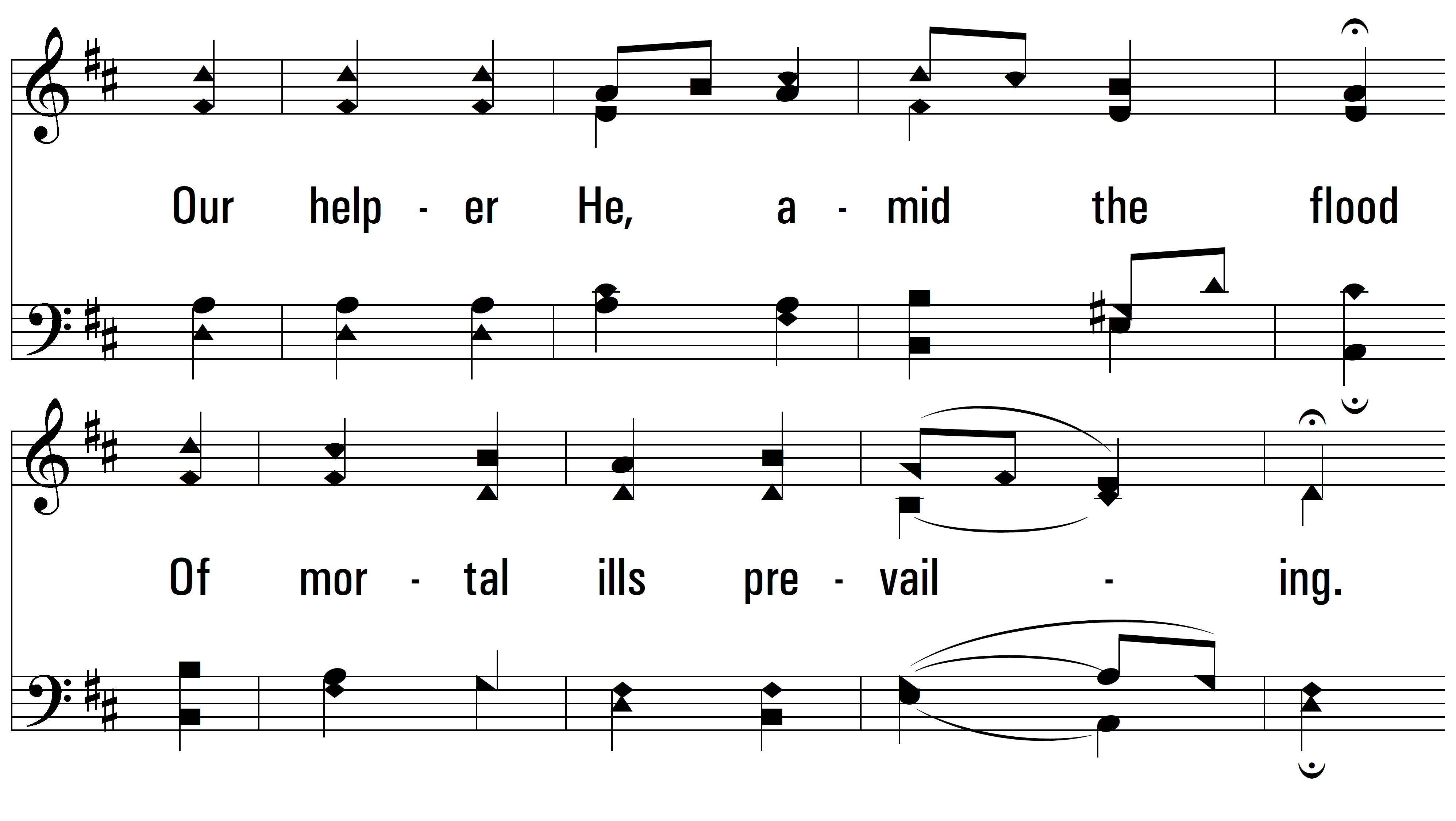 vs. 1
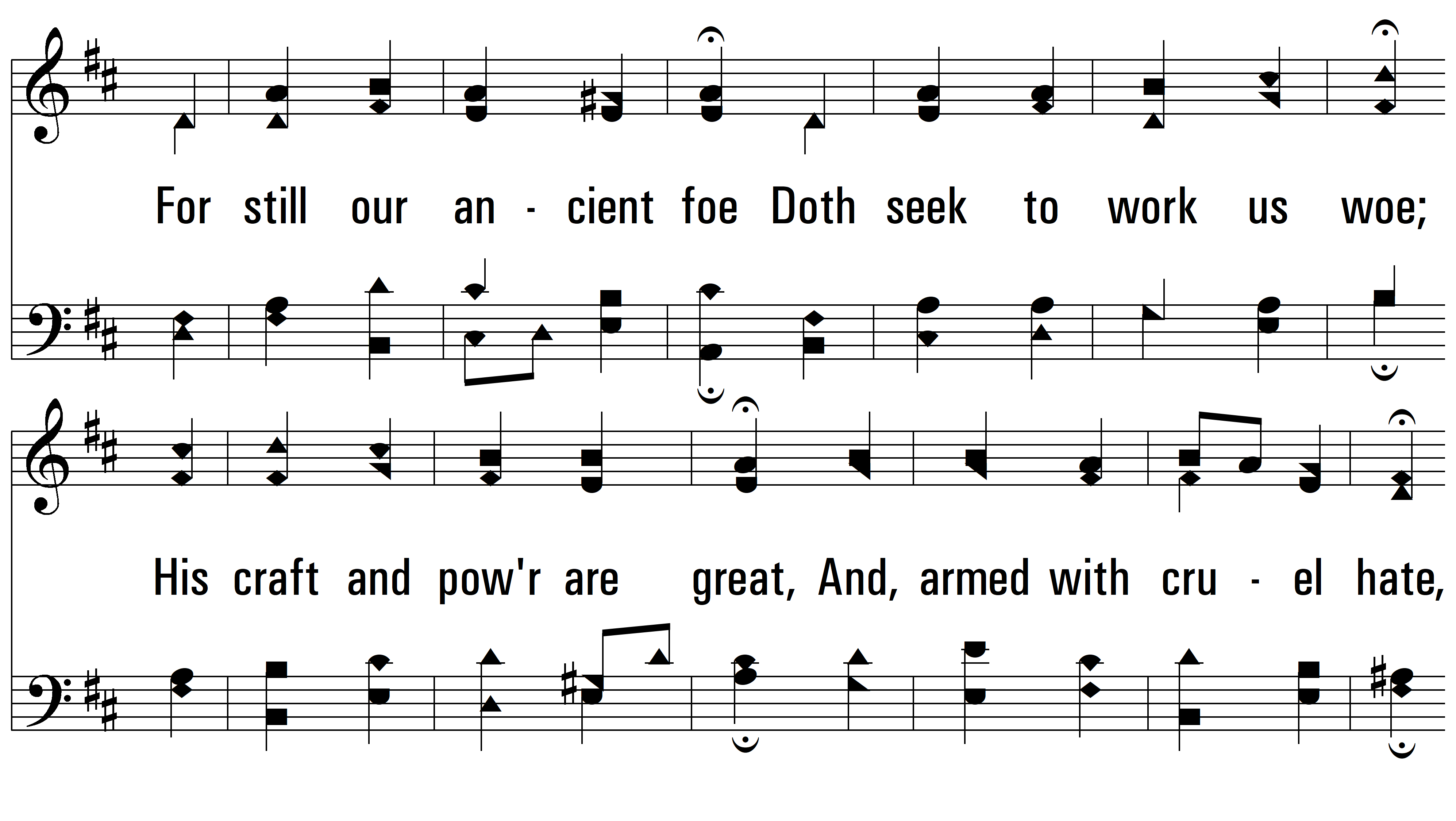 vs. 1
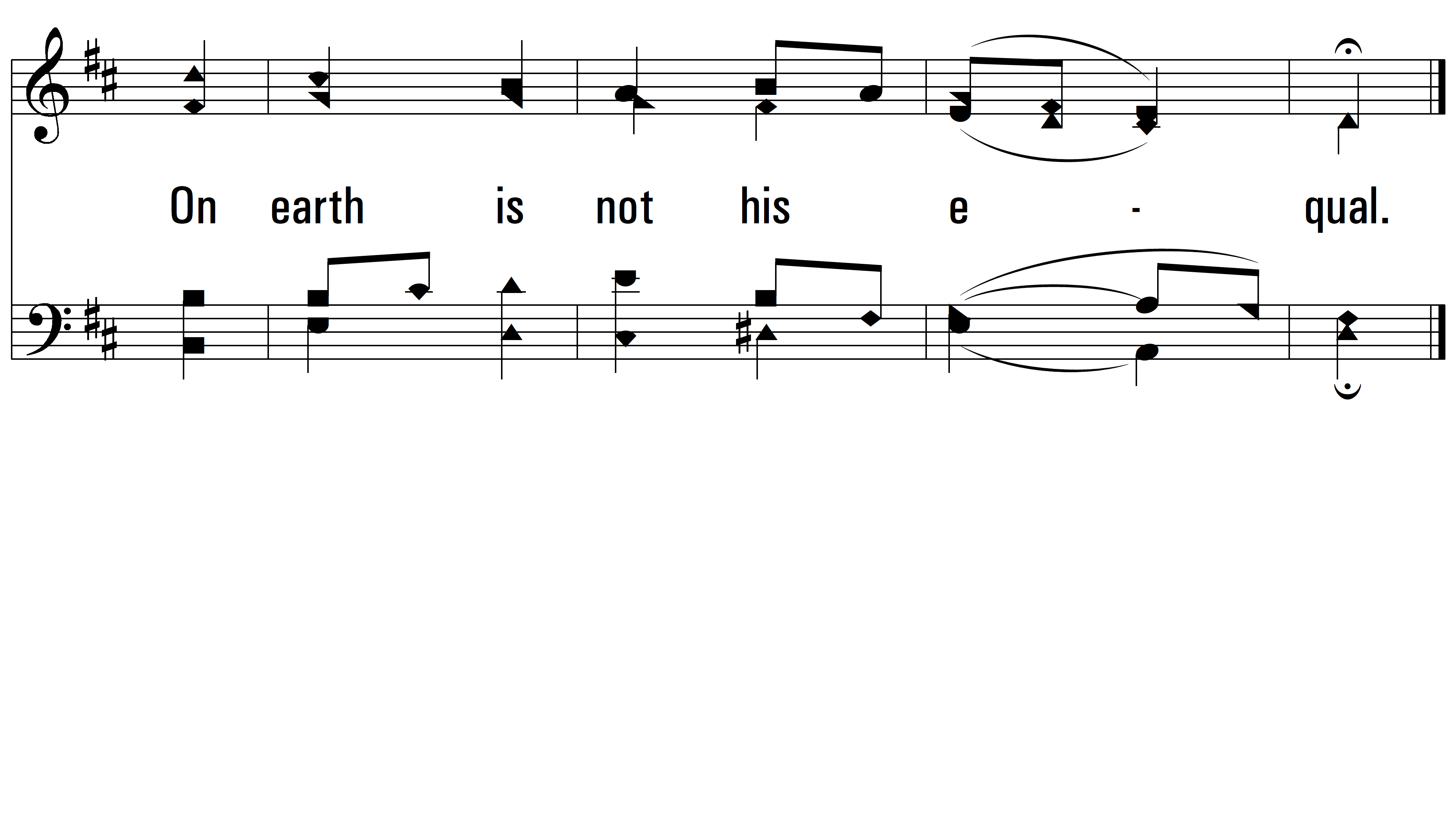 vs. 1
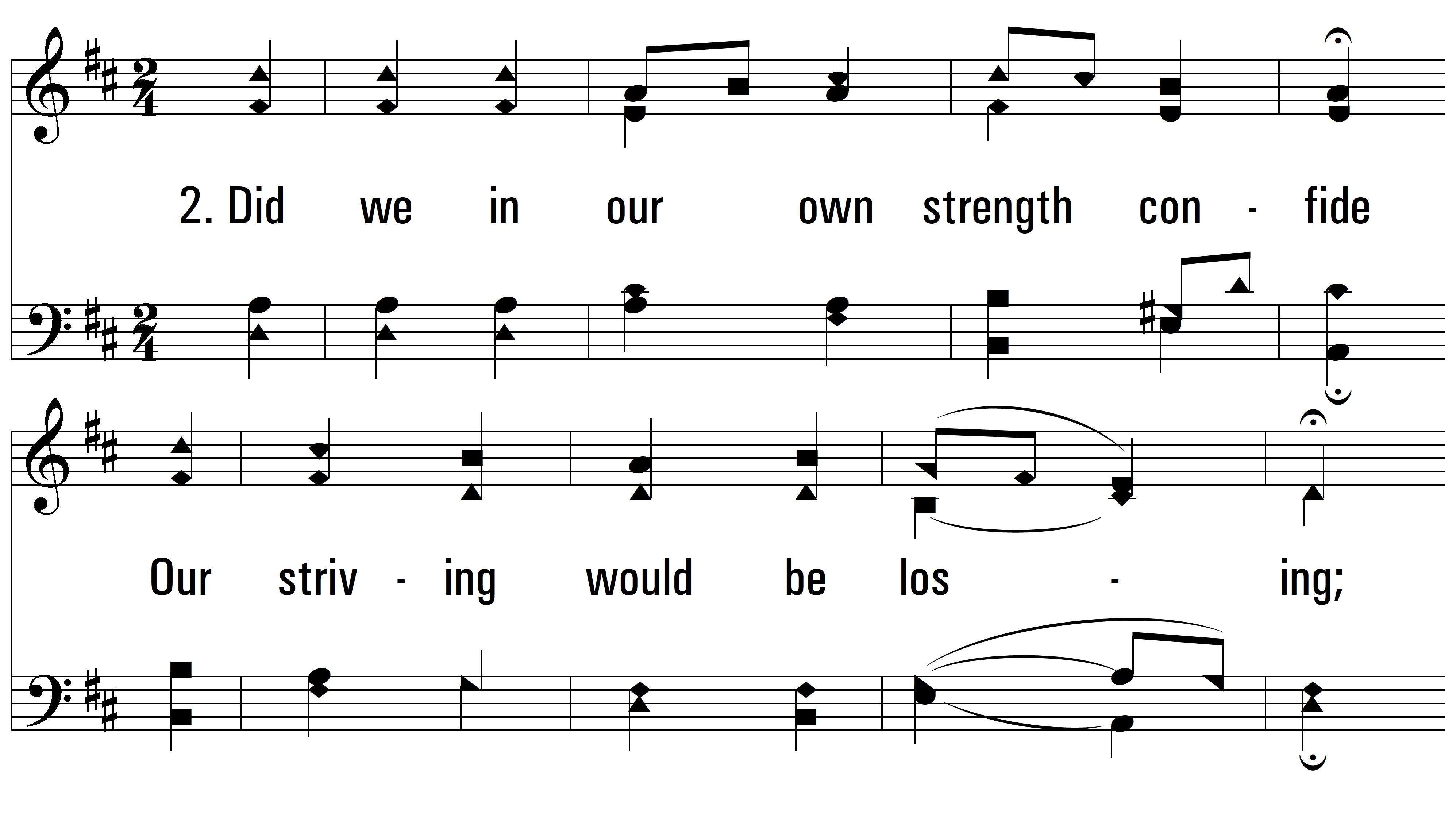 vs. 2 ~ A Mighty Fortress
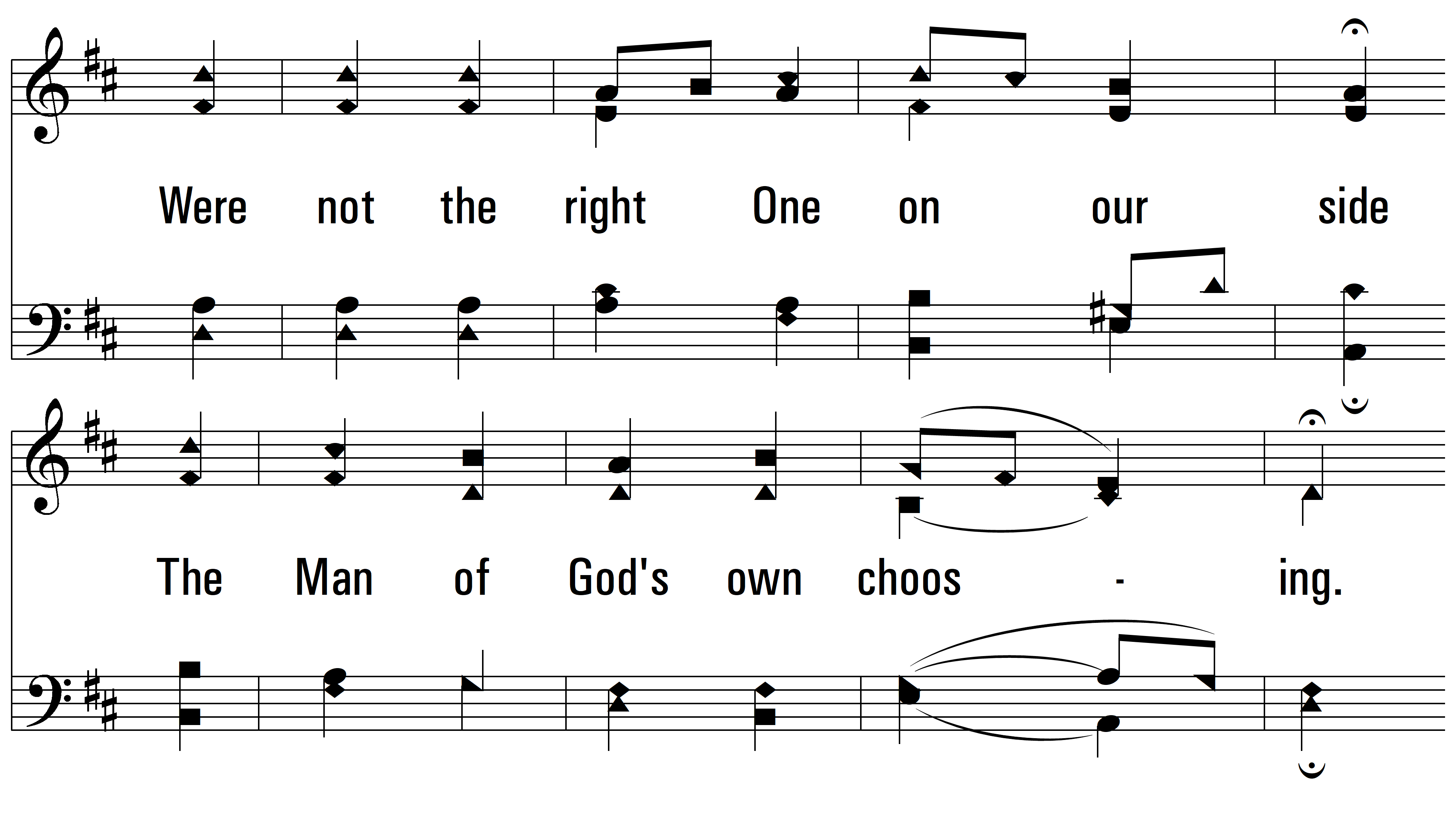 vs. 2
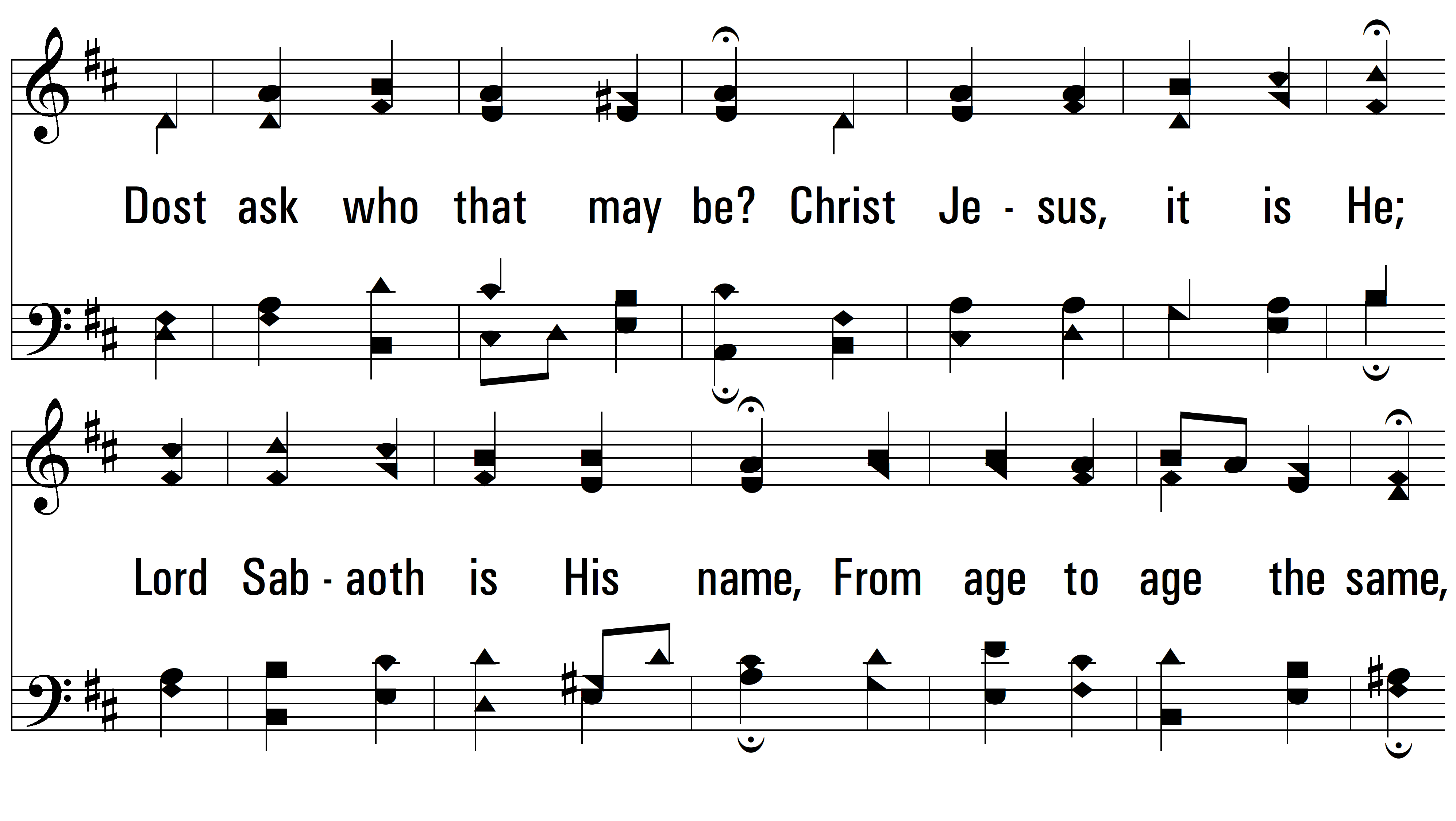 vs. 2
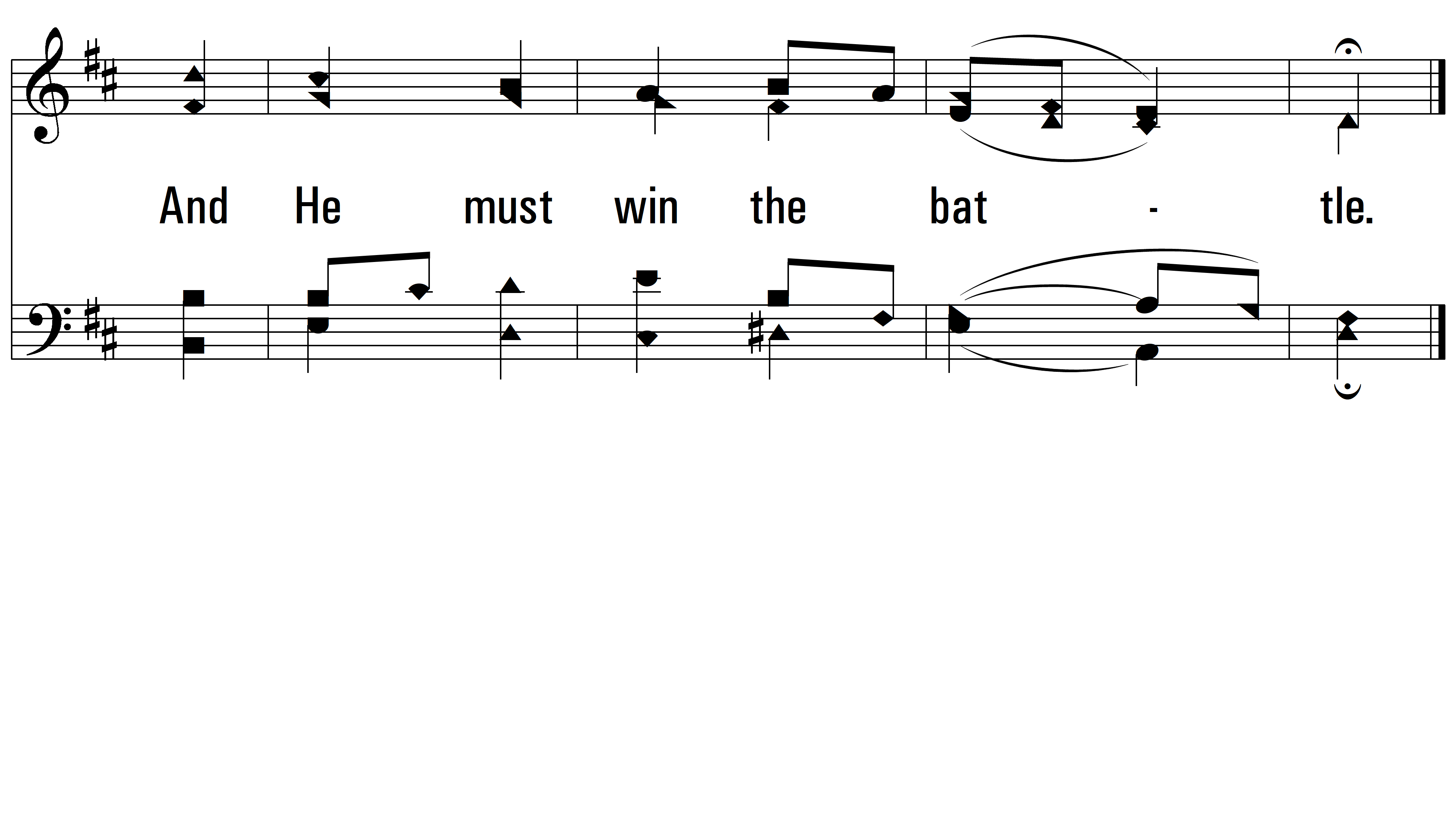 vs. 2
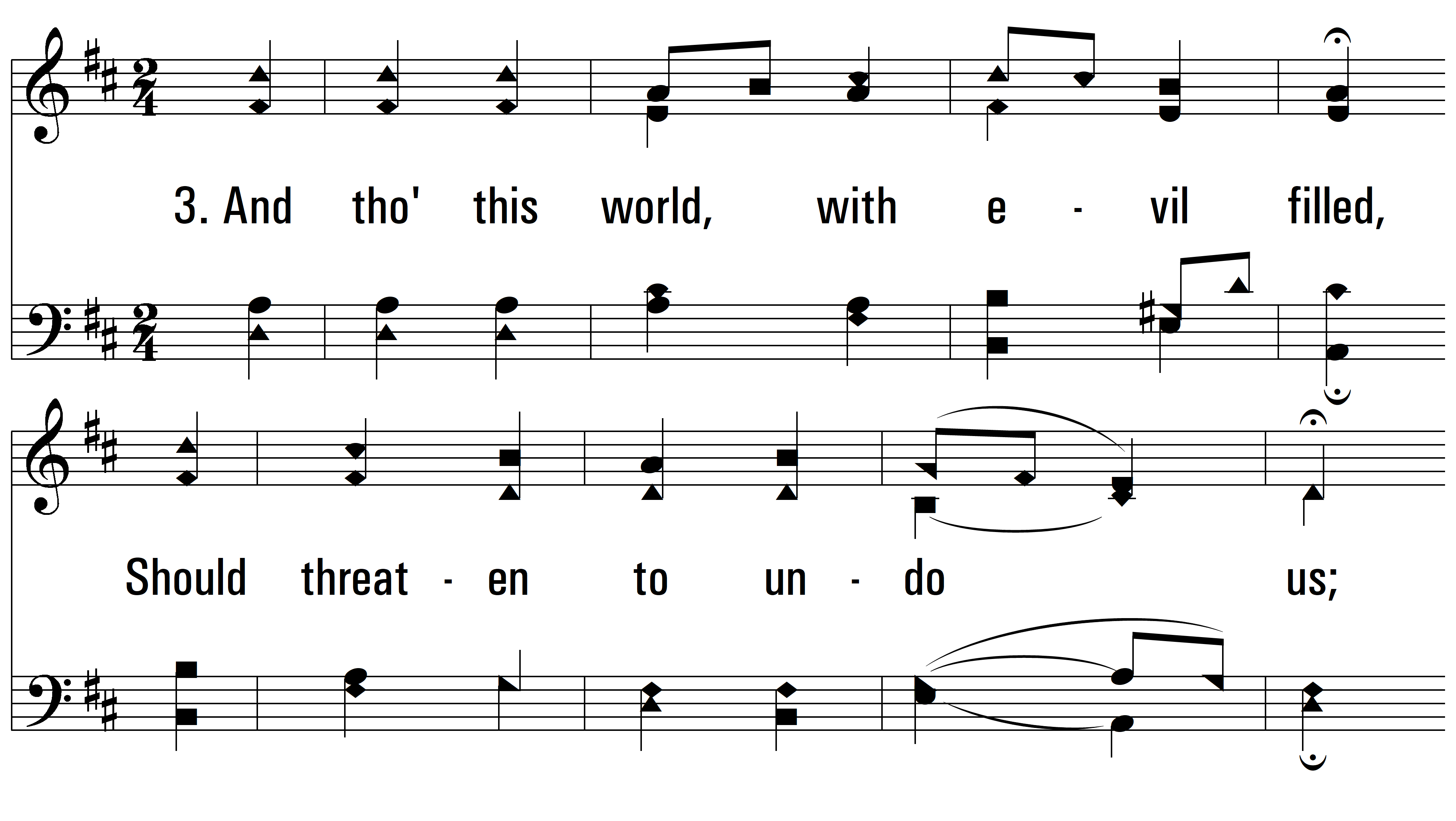 vs. 3 ~ A Mighty Fortress
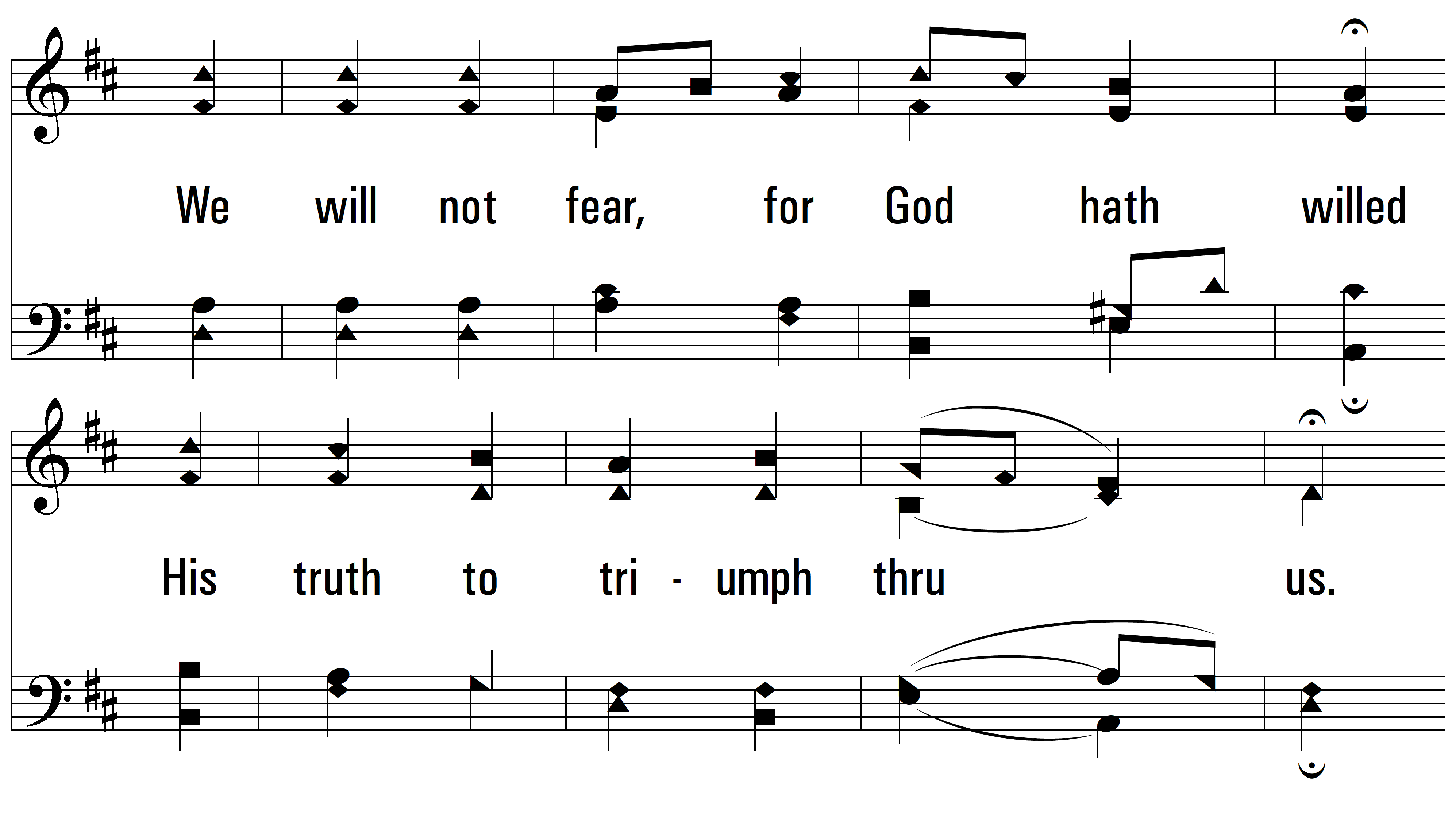 vs. 3
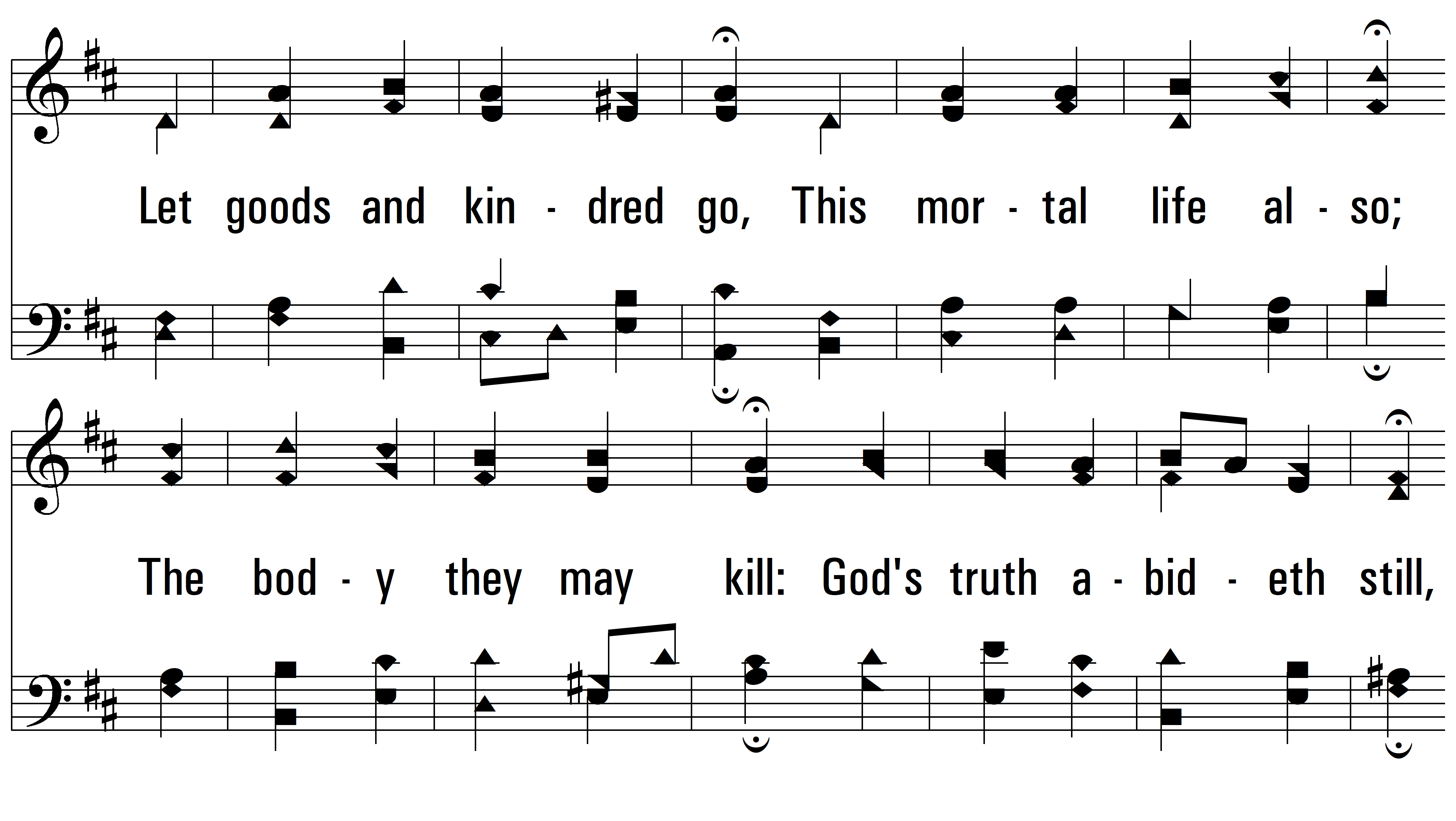 vs. 3
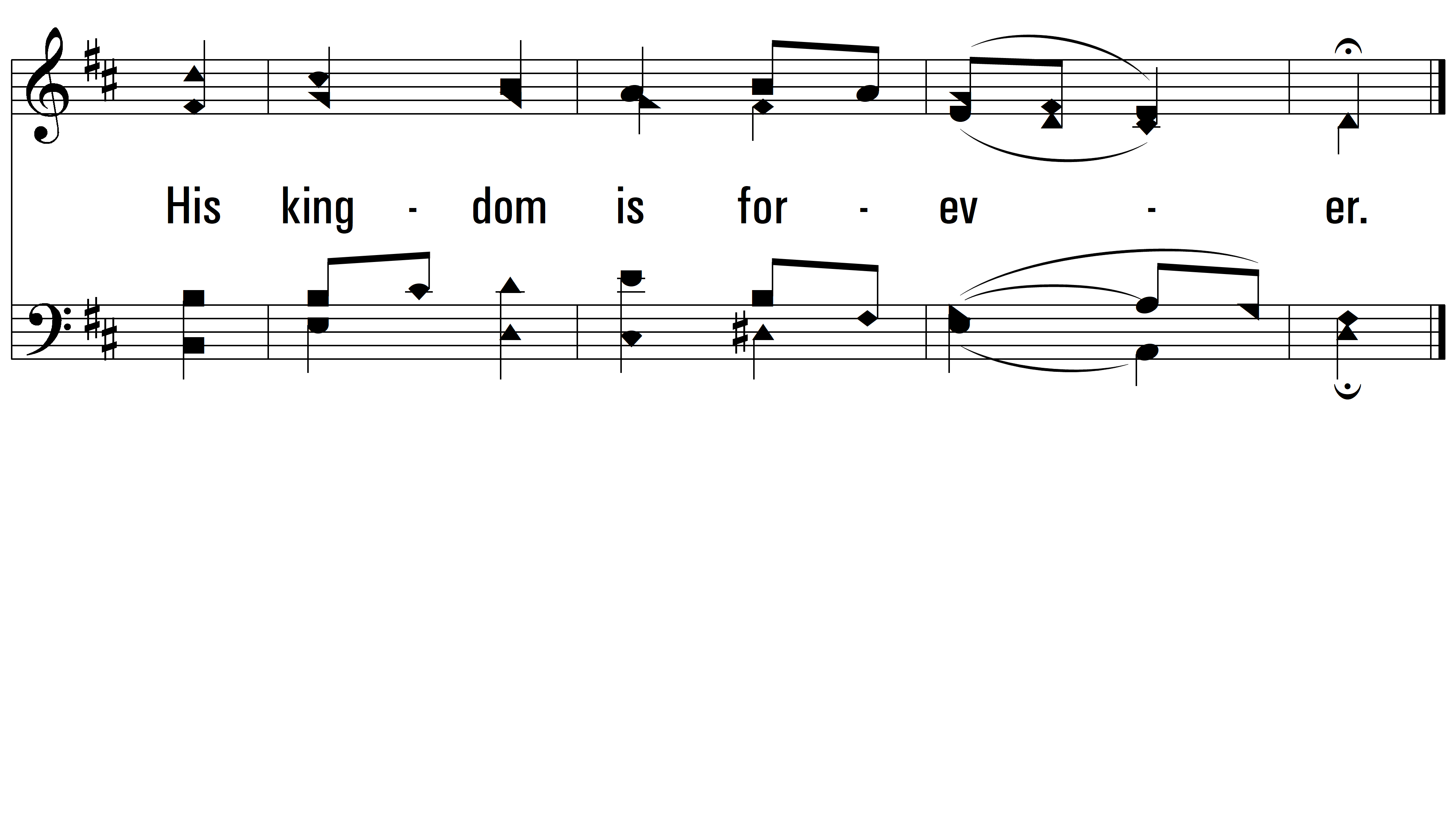 vs. 3
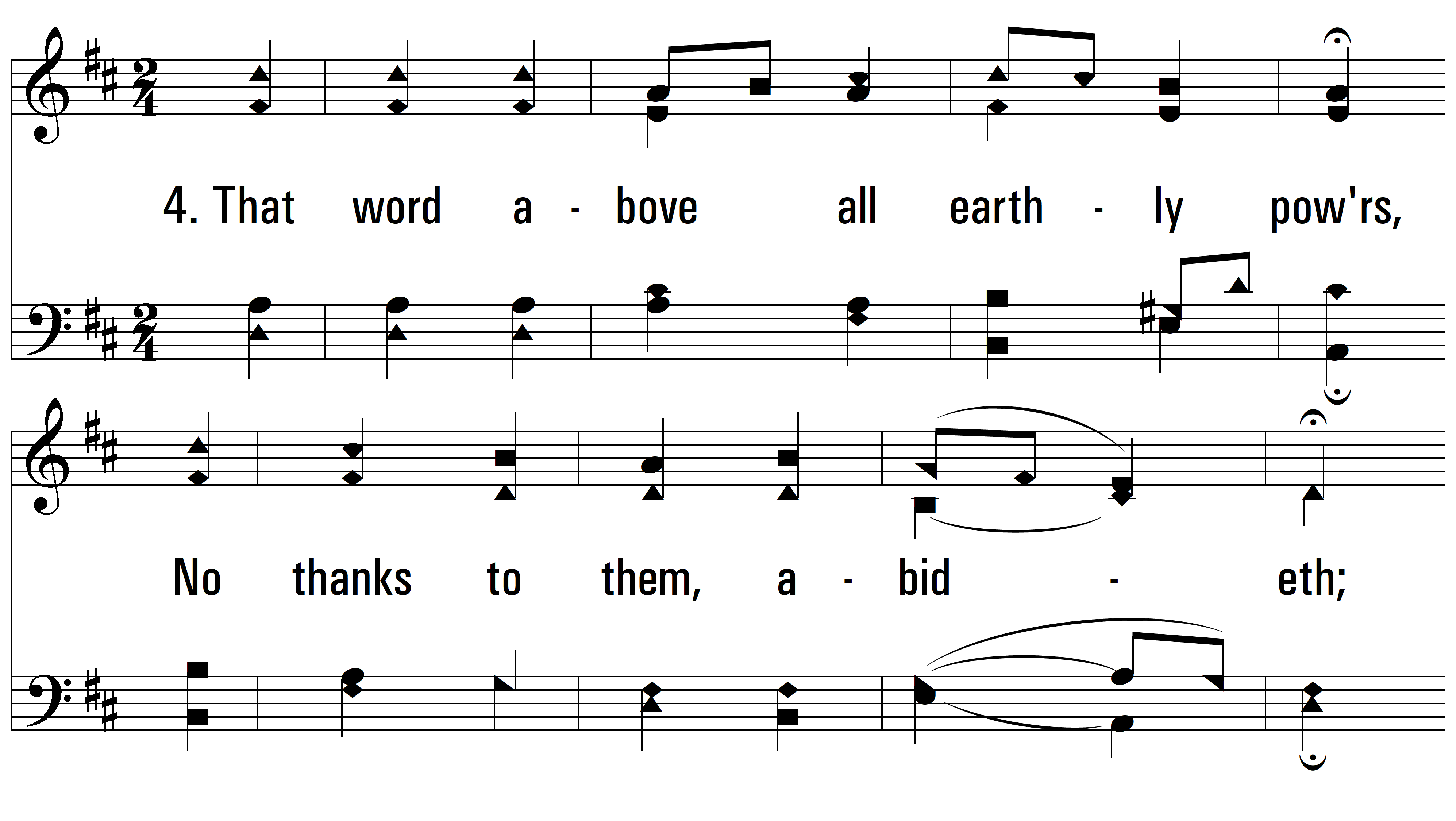 vs. 4 ~ A Mighty Fortress
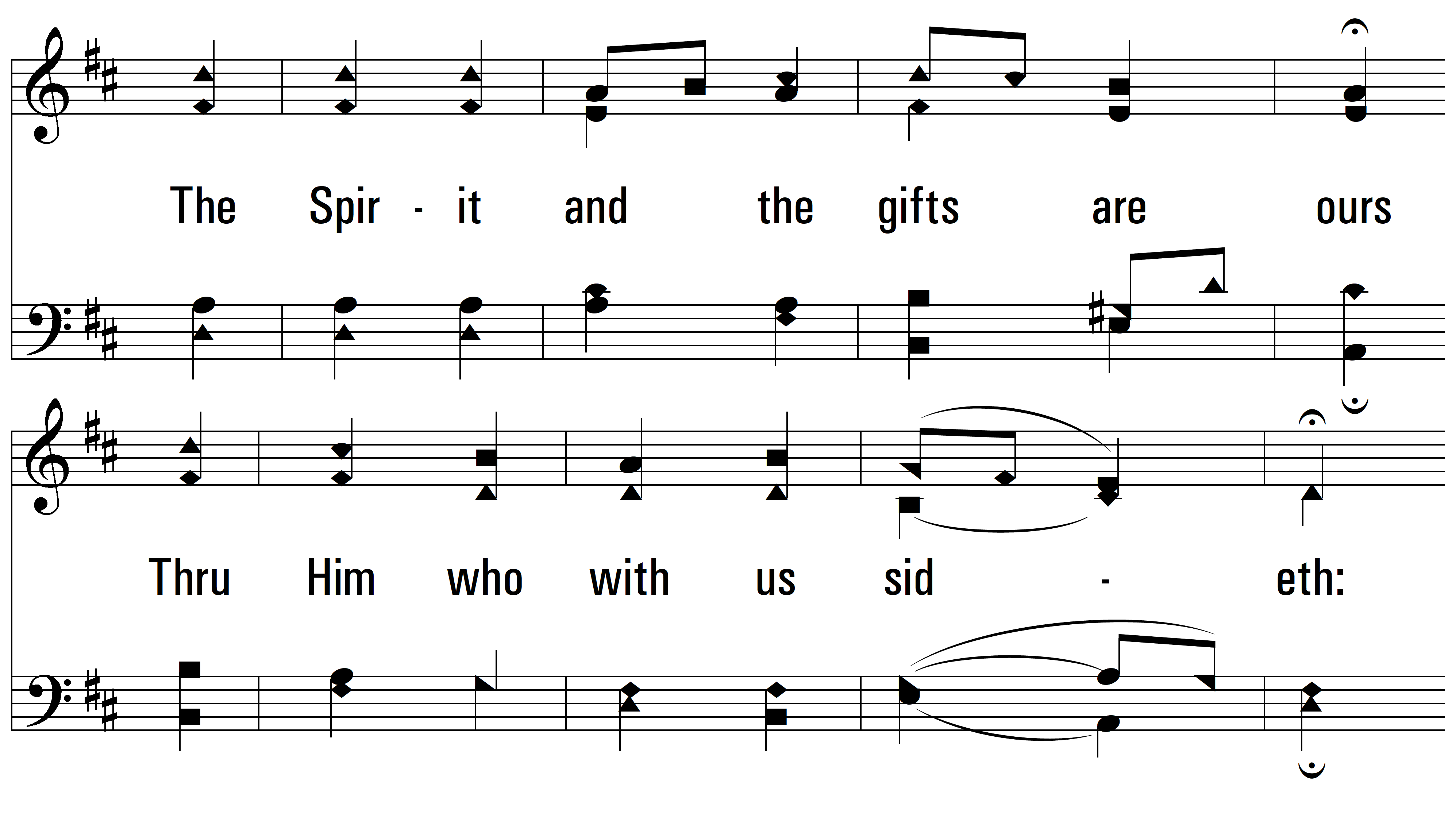 vs. 4
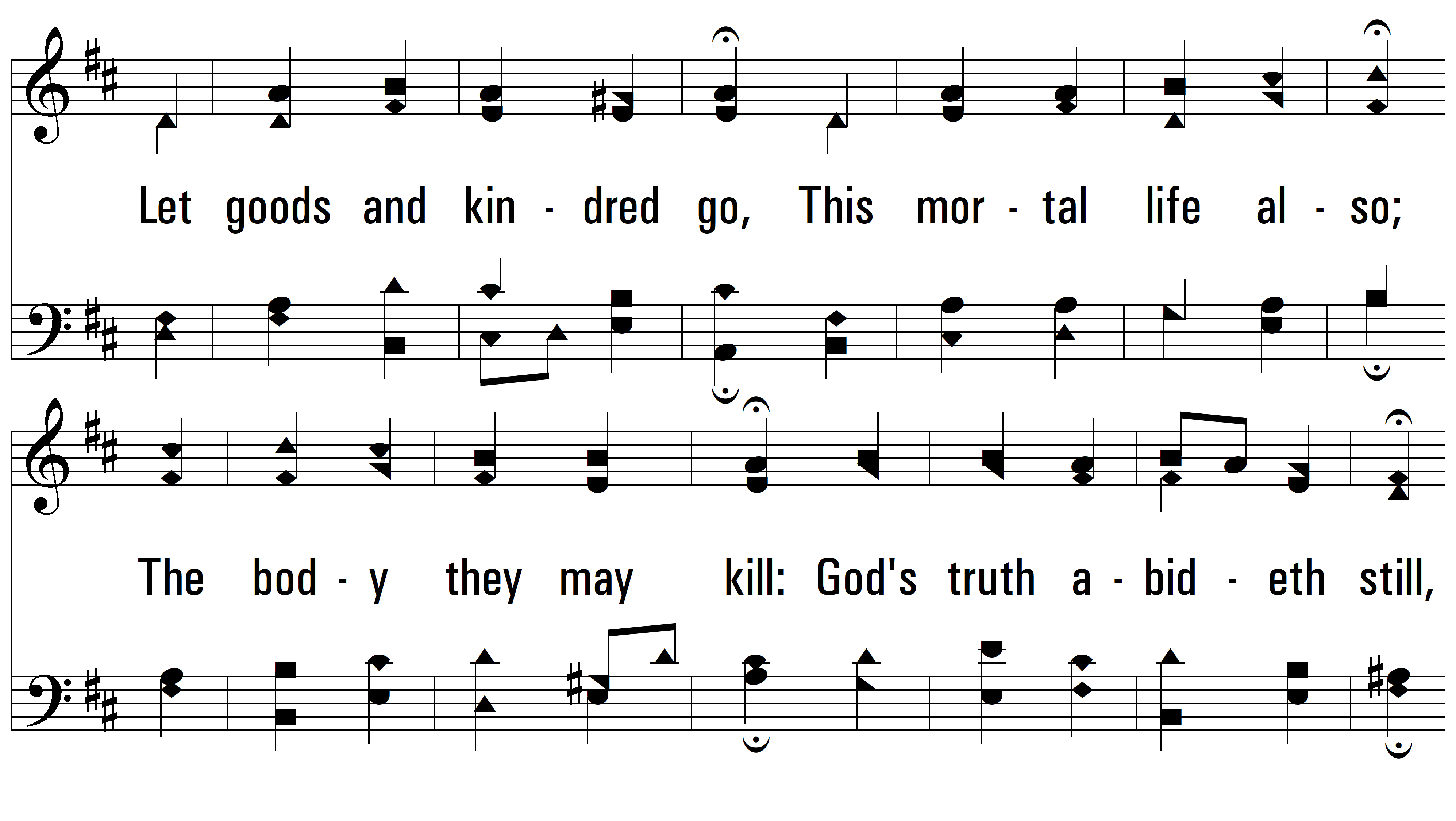 vs. 4
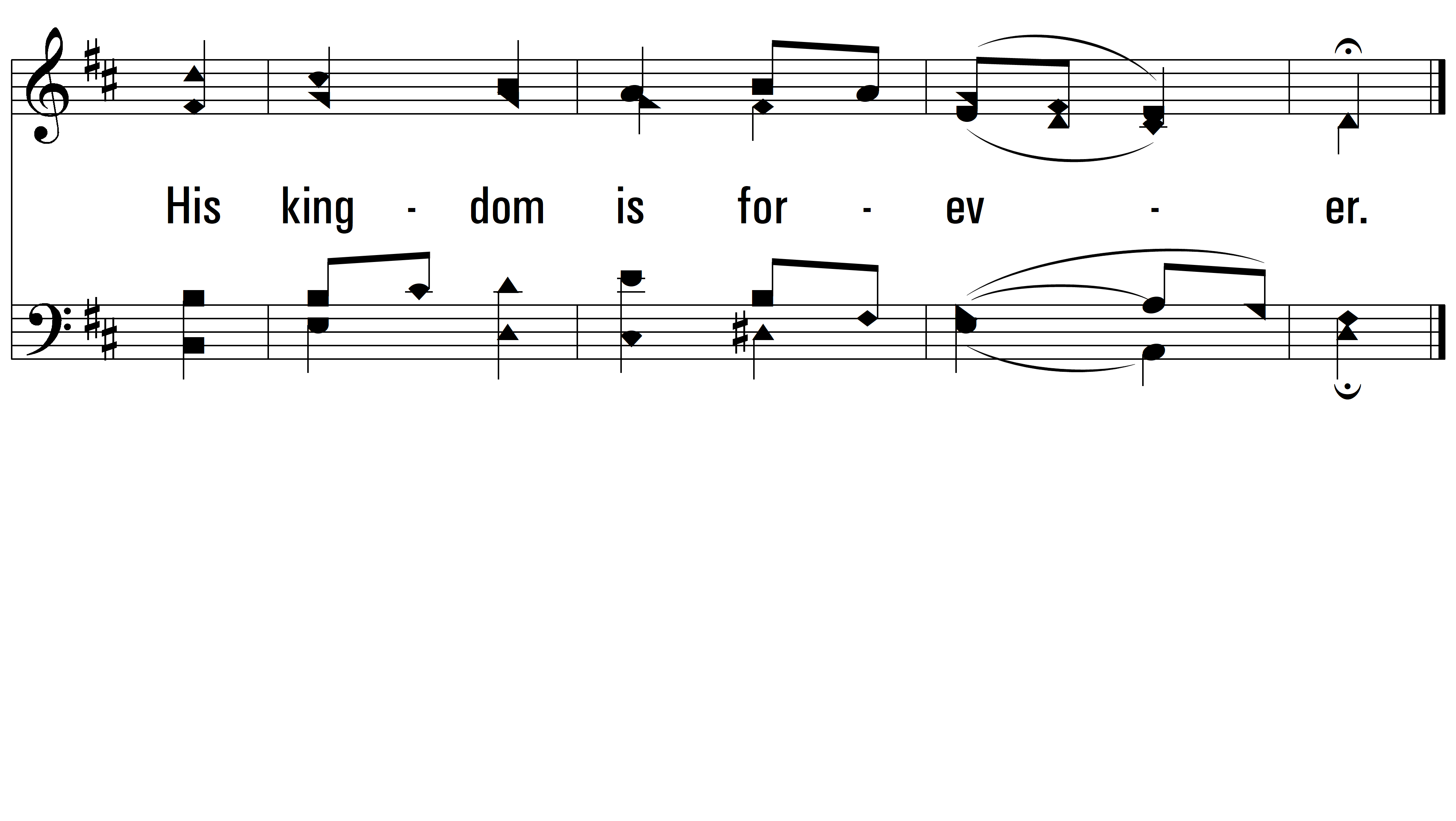 END
PDHymns.com
vs. 4